Твое здоровье и питание
Сафина Айгуль РаисовнаМБДОУ «Снегурочка»инструктор по физической культуре
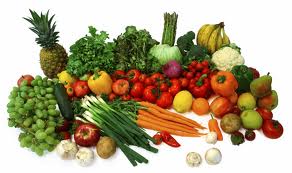 Питание играет важную роль:
в поддержании физического и психического здоровья человека;
 в обеспечении нормального эмоционального состояния.
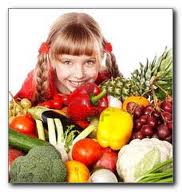 Основные функции питания
Всем известно, что питание абсолютно необходимо для поддержания жизни. Наукой твердо установлены три функции питания.
Первая функция заключается в снабжении организма энергией. В этом смысле человека можно сравнить с любой машиной, совершающей работу, но требующей для этого поступления топлива. Рациональное питание предусматривает примерный баланс поступающей в организм энергии и расходуемой на обеспечение процессов жизнедеятельности.
Вторая функция питания заключается в снабжении организма пластическими веществами, к которым прежде всего относятся белки, в меньшей степени – минеральные вещества, жиры и в ещё меньшей степени – углеводы. Потребность в пластических веществах пищи варьирует в зависимости от возраста: у детей такая потребность повышена, а у пожилых людей понижена.
Третья функция питания заключается в снабжении организма биологически активными веществами, необходимыми для регуляции процессов жизнедеятельности.
Четвертая функция была выявлена учеными сравнительно недавно. Она заключается в выработке иммунитета, как неспецифического, так и специфического. Было установлено, что величина иммунного ответа на инфекцию зависит от качества питания и особенно от достаточного содержания в пище калорий, полноценных белков и витаминов.
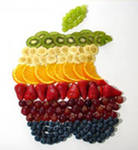 Правильное питание необходимо для обеспечения:
нормального кроветворения;
 нормального иммунитета;
 высокой работоспособности;
 нормального зрения;
 нормального состояния кожных покровов;
 нормального развития
Принципы рационального питания:
энергетическое равновесие;
 сбалансированное отношение белков, жиров, углеводов, минеральных веществ и витаминов;
 режим питания.
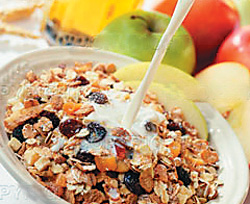 Энергетическая ценность суточного рациона питания должна соответствовать энергозатратам организма.
Принципы здорового
питания
Умеренность
Она необходима для соблюдения баланса между поступающей с пищей и расходуемой в процессе жизнедеятельности энергией.  Установлено, что в среднем при основном обмене затрачивается около 1 ккал на 1 кг массы тела за 1 ч. У людей, постоянно испытывающих физические нагрузки, основ- ной обмен, как правило, повышается в пределах 30%.
Разнообразие
Население нашей планеты  использует для питания тысячи пищевых продуктов и ещё больше кулинарных блюд. Энергетическая ценность рациона питания зависит от входящих в его состав белков, жиров, углеводов, витаминов, мин веществ и воды. Оптимальным в рационе здорового человека считается соотношение белков, жиров и углеводов, близкое к 1:1,2:4.
Режим питания
Режим питания человека обычно регулируется аппетитом. Но необходимо иметь в виду, что аппетит сохраняется даже после приема пищи. Это связано с необходимостью переваривания и всасывания пищевых веществ. И только после начала поступления их в кровь возбуждение пищевого центра начинает сменяться его торможением.
Организм человека ежедневно нуждается в строго определенном количестве веществ:
 доля белков составляет  10 – 15 % (60 – 80 г) – это  основной строительный  материал организма;
 доля жиров  - 15 – 30 % (60 – 80 г) – это  энергоемкие компоненты пищи, которые служат растворителями витаминов А,Д, Е, К ;
 доля углеводов – 55 – 75 % (350 – 400 г) – основной топливный материал;
 минеральные вещества и витамины – способствуют обмену веществ.
Питание должно быть:
дробным (3 – 4 раза в сутки);
 регулярным (в одно и тоже время);
 равномерным.
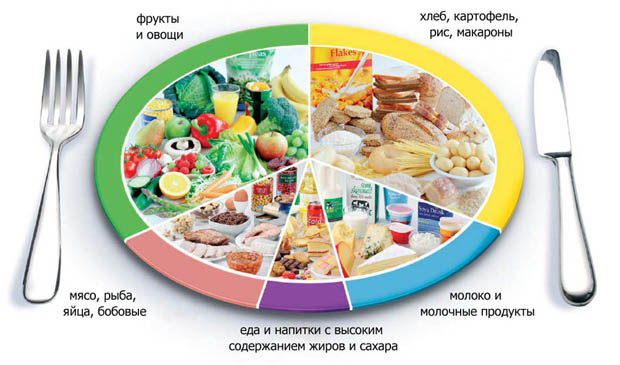 Последний прием пищи должен быть не позднее чем за 2 – 3 часа до сна.
Влияние питания на здоровье
Нарушение режима питания оказывает отрицательное влияние на многие органы и системы организма.

      Редкие приемы пищи:
 возбуждают аппетит;
 угнетают функцию щитовидной железы;
 вызывают застой желчи.

      Избыток насыщенного жира способствует:
развитию злокачественных новообразований;
 повышению артериального давления;
 развитию атеросклероза;
 заболеваниям желчного пузыря.

       Избыток поваренной соли: 
 разрушает сосуды и слизистую желудка;
 ведет к развитию гипертонической болезни.

       Недостаток в пище витаминов и микроэлементов приводит к нарушению обмена веществ.
Влияние питания на здоровье
Правила здорового питания:
Потреблять   разнообразные продукты. При приеме пищи есть хлеб, крупяные и макаронные изделия, рис и картофель.
Несколько раз в день есть овощи и фрукты (500 г в день). Предпочтение отдавать продуктам местного производства.
Ежедневно потреблять молоко и молочные продукты с низким содержанием жира и соли: кефир, кислое молоко, сыр, йогурт.
Можно заменять мясо и мясные продукты с высоким содержанием жира на бобовые, рыбу, птицу, яйца, нежирные сорта мяса.
Ограничить потребление «видимого» жира в кашах и бутербродах, выбирать мясомолочные продукты с низким содержанием жира.
Ограничить потребление сахаров: сладостей, кондитерских изделий, сладких напитков, десерта.
Общее потребление поваренной соли – 1 чайная ложка в день.
 Дефицит йода восполняется йодированной солью.
Приготавливать продукты необходимо:
на пару;
путем отваривания или запекания;
в микроволновой печи, уменьшая добавления жиров и масел
Модель здорового питания
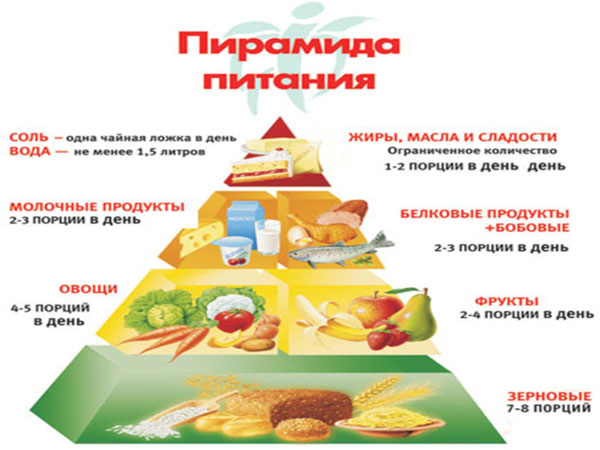 1. сахар, напитки, сладости – не содержат минеральных веществ и витаминов
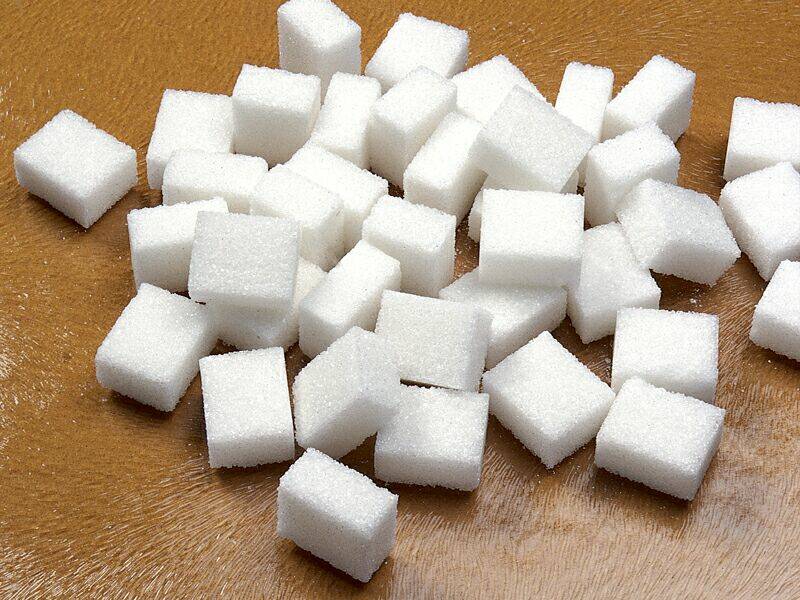 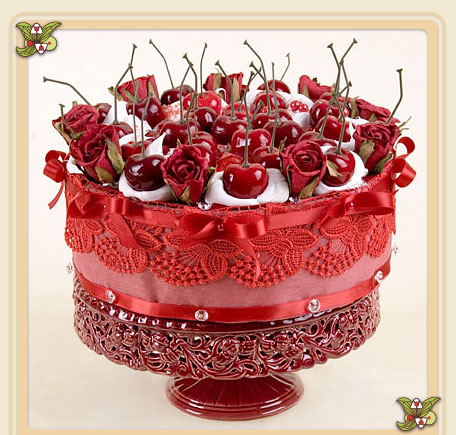 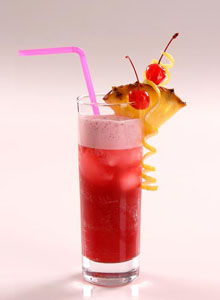 2. жиры, сливочное масло, кулинарный жир, маргарин – следует употреблять ограниченно
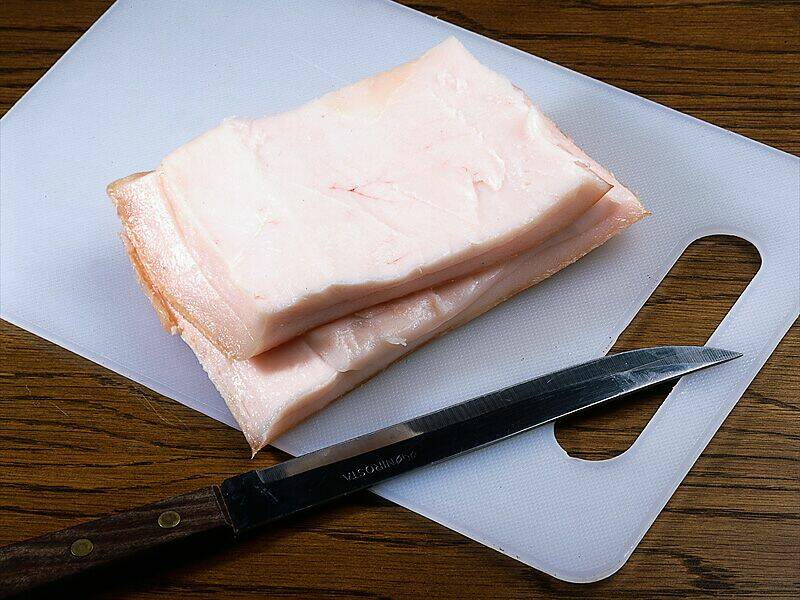 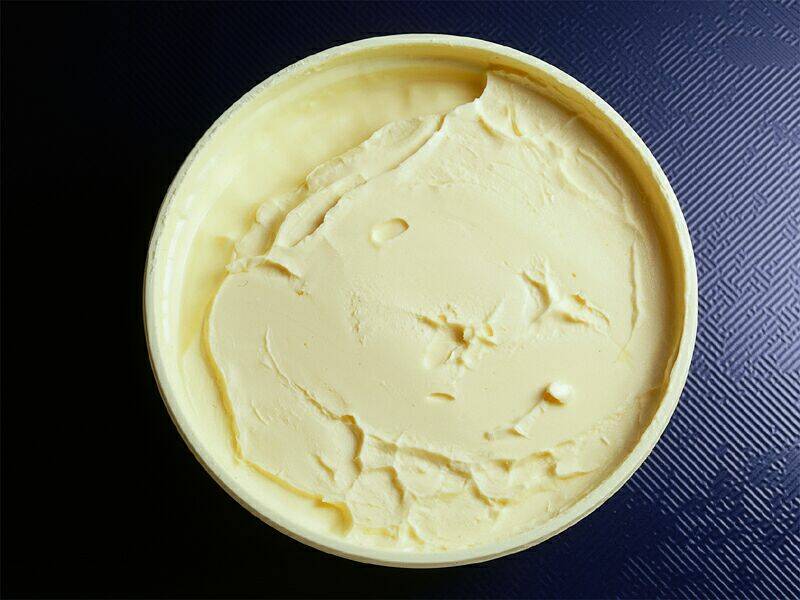 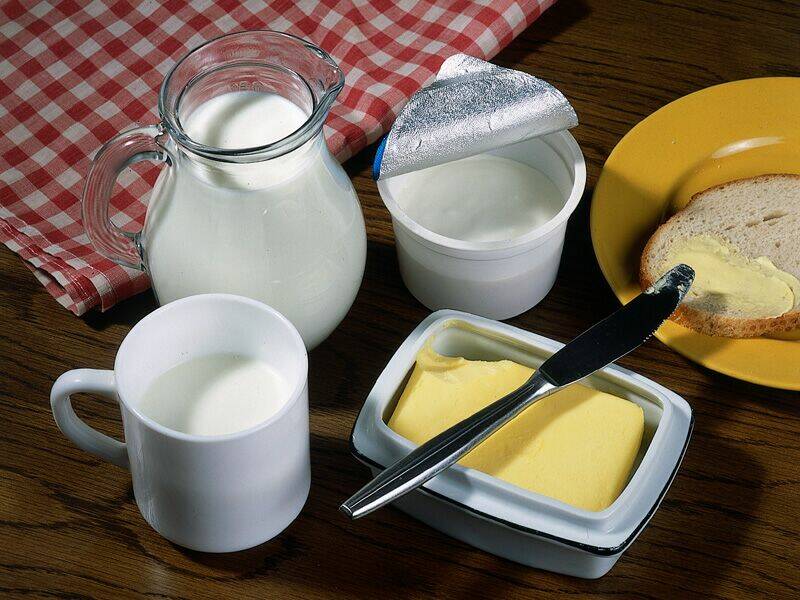 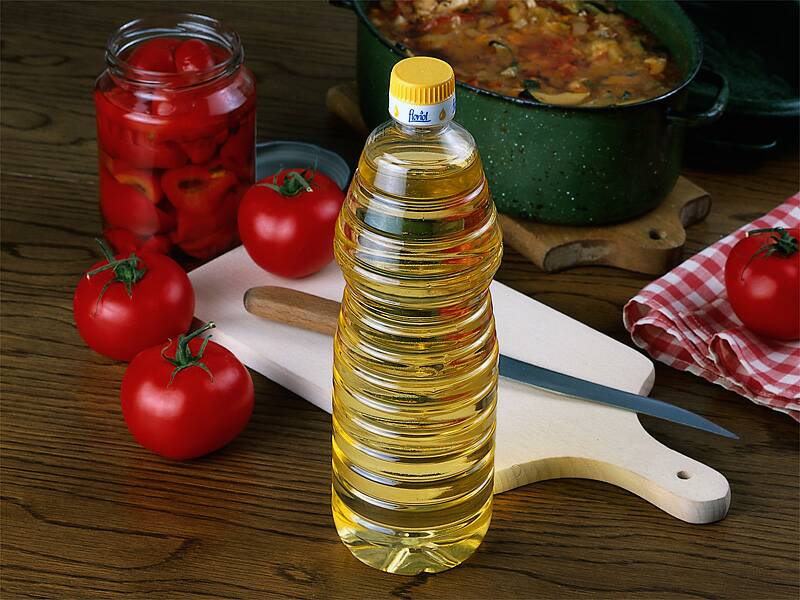 3. овощи и фрукты – содержат минеральные вещества и витамины
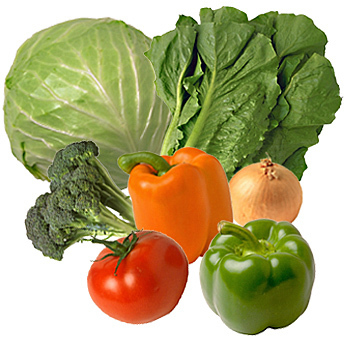 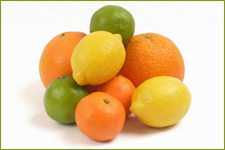 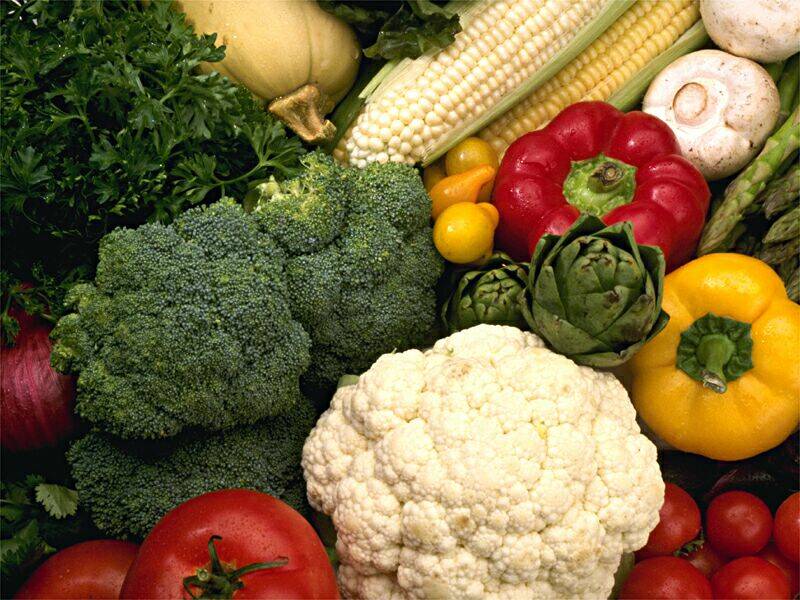 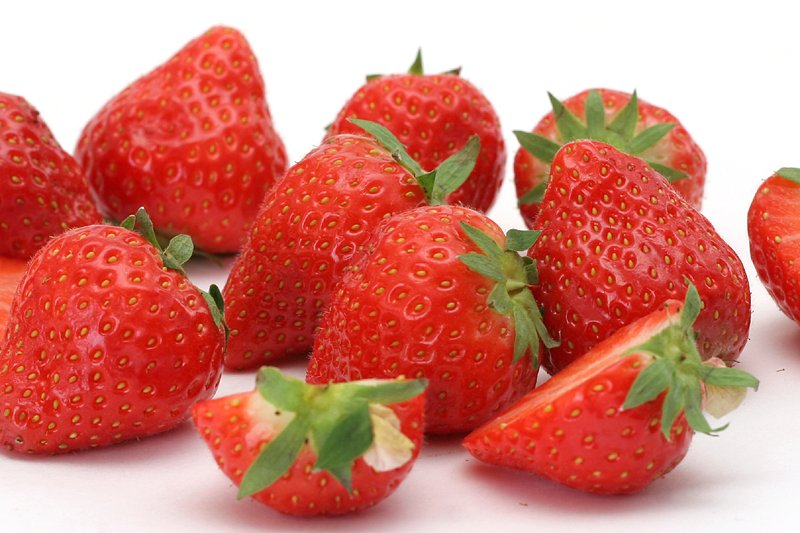 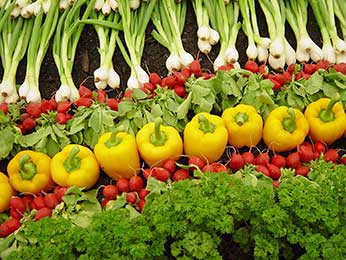 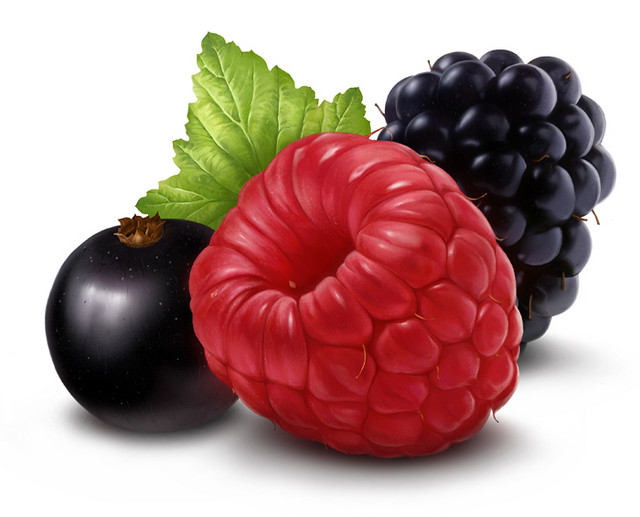 4. хлеб, рис, злаки, картофель – содержат углеводы, витамины, белки
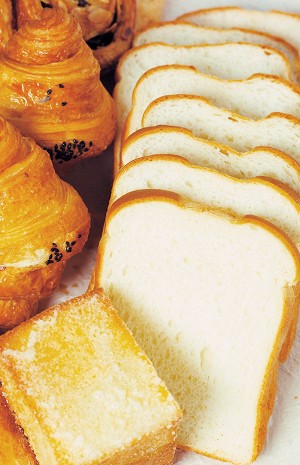 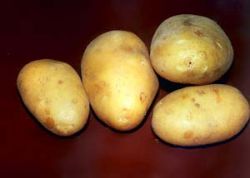 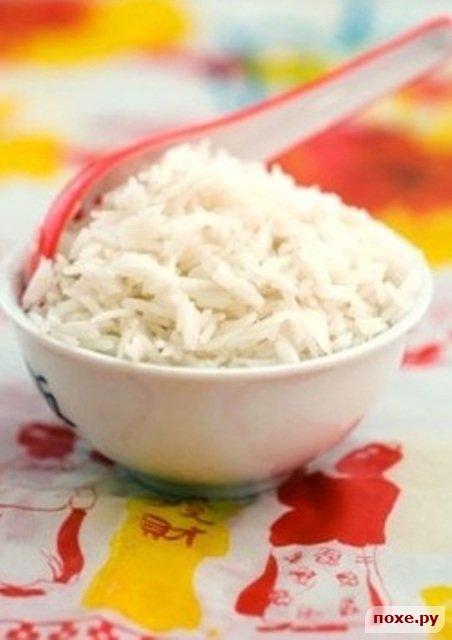 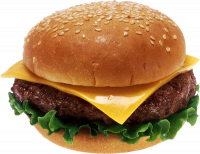 5. мясо, птица, рыба, бобовые, яйца – содержат витамины группы В, минеральные вещества, белок
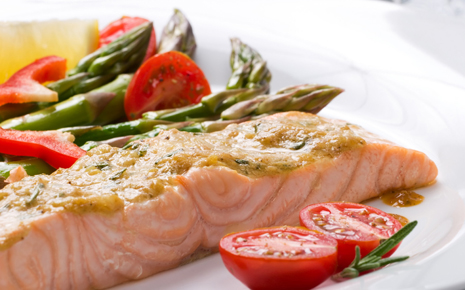 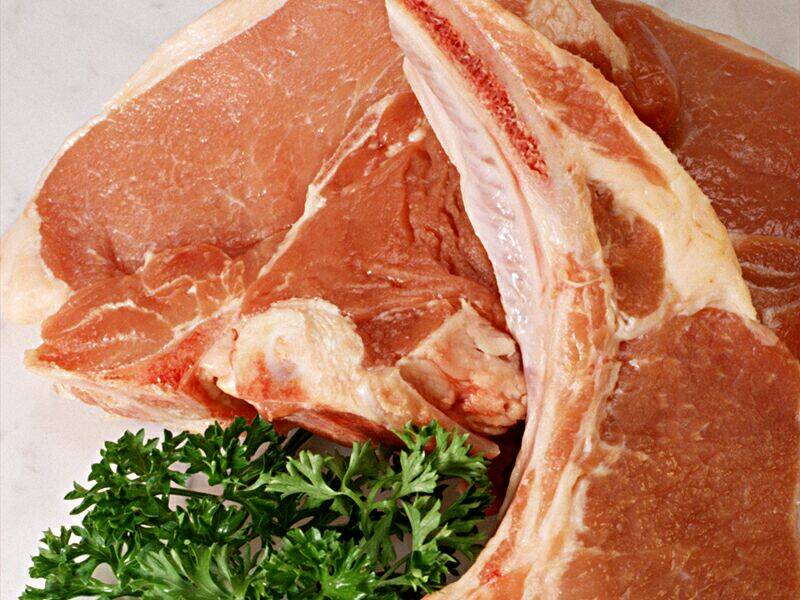 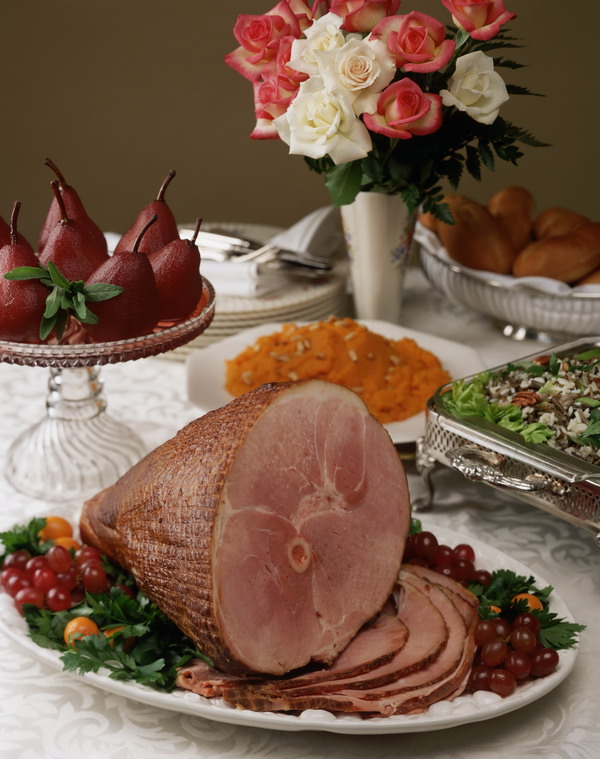 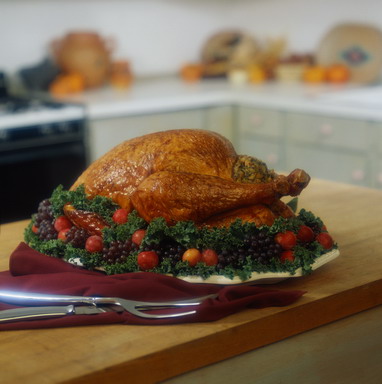 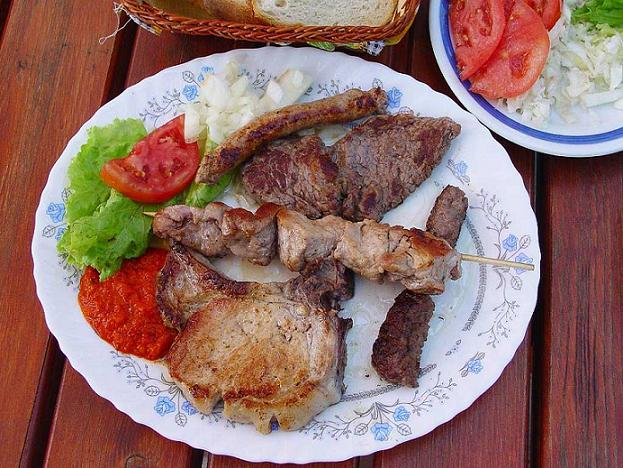 6. Молочные продукты, молоко, сыр, йогурт – содержат кальций и белок
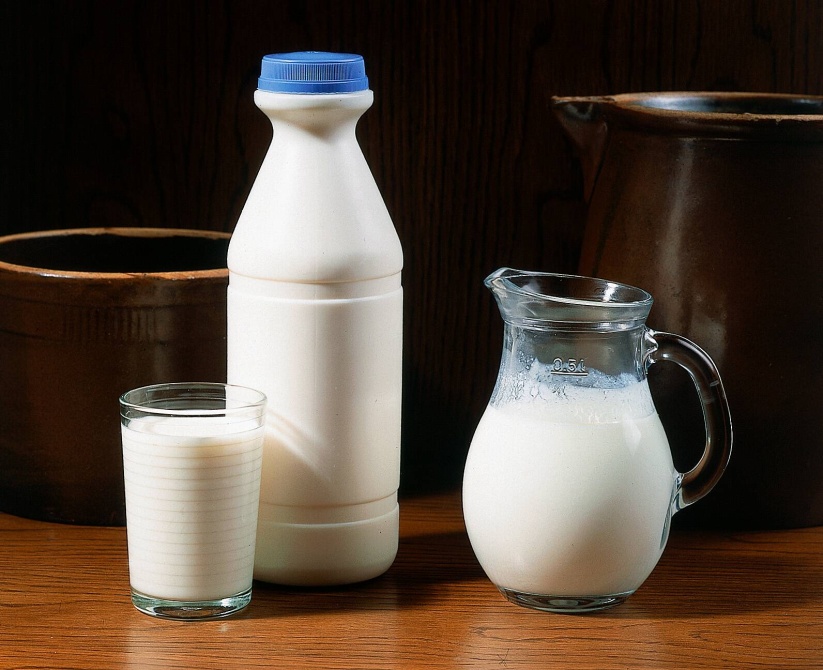 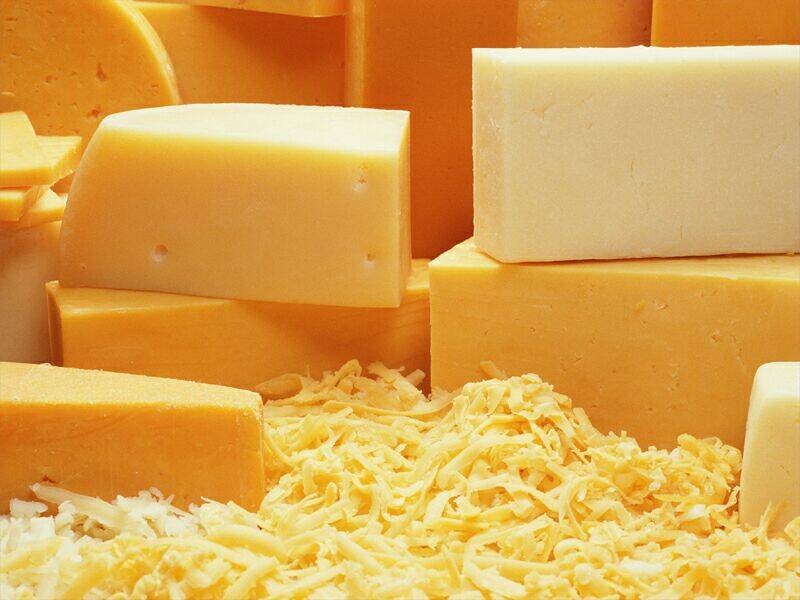 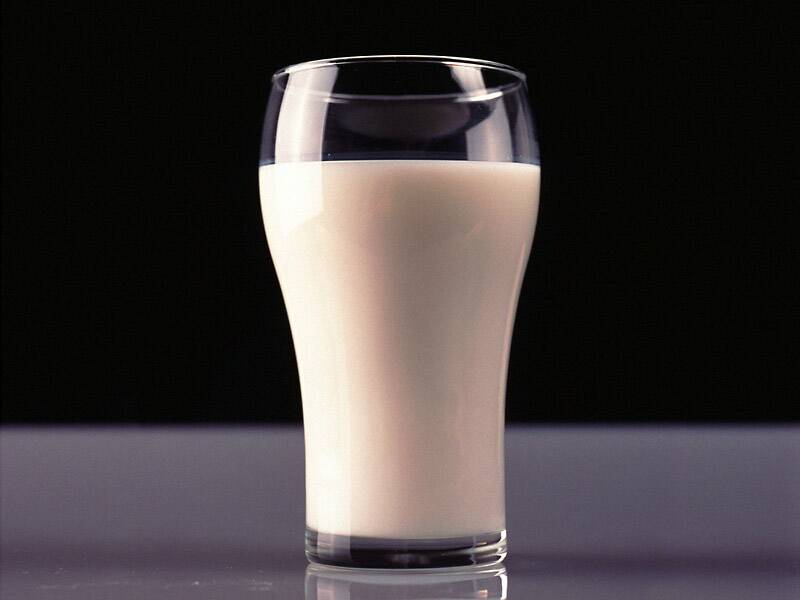 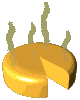 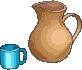